Towards a new UniCat union catalogue: ULiège’s perceptions
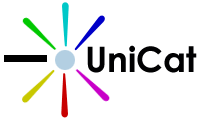 UniCat Workshop
KBR, 19 February 2025
Abstract
This report presents insights from the UniCat Workshop and the ULiege Survey conducted to assess perceptions and expectations regarding the evolution of the UniCat union catalogue. The workshop gathered ULiège librarians to discuss various aspects of UniCat, including content, metadata quality, user interface, and potential new services. Key points included the need for more electronic resources, better metadata quality for copy-cataloguing, enhanced deduplication, more integration with ULiège's catalogue and a streamlined user interface with improved filtering capabilities.
A survey conducted among students, faculty, and staff at ULiège received 280 responses, revealing that 53% of respondents were familiar with UniCat. A significant 97.97% of participants supported the continuation of the project, emphasizing the importance of integrating open access content from Belgian repositories and expanding the range of digital resources available. The survey also highlighted the demand for new features, such as the direct display of document availability and the integration of UniCat data into the ULiège library catalogue, notably to facilitate interlibrary loans.
These findings underline the ongoing relevance of UniCat and provide valuable directions for its future development, ensuring it remains a central tool in Belgium's academic and library landscape.
2
Part 1
Workshop

Internal workshop 
with ULiège librarians
Part 2
Survey

Survey results 
within the ULiège community
3
Workshop
Internal workshop with ULiège librarians
4
Workshop in 4 steps
Step 1: information about UniCat, history of the project, statistics, costs for ULiège 
Step 2: questions, thoughts, exchanges… around Content, Metadata Quality, UI and New Services 
Step 3: presentation of the 2019-2024 survey results (similar to what Jan has presented) 
Step 4: same questions than at step 2, but the reflections went further and were sometimes revised in the light of the survey responses presented just before
5
Content
More (electronic) materials other than simply traditional catalogue data 
Open archives of Belgian institutions, but only records with a full text
But if more results and resources, filtering should remain easy
Integration of digitised heritage collections not seen as a priority
Nice if UniCat could evolve in such a way as to make it possible to dispense completely with Antilope
Useful in the context of shared preservation projects for journals
Useful to have holding information and statement in UniCat
Too bad that public libraries cannot join UniCat 
But aware of governance problems
6
Metadata Quality
The fact that the metadata displayed is limited is no bad thing. 
Not too much info (less is more)
But copy-cataloguing from UniCat would be nice
Mixed solution: where the database (back-end) would contain the richest possible records (for copy cataloguing) and the front-end would only offer a simplified display by default (as it does now). 
Support info (print/physical vs. electronic/digital) should be visible and displayed on the search results page.
Improvement in the deduplication results would be appreciated. 
Any loss of information as a result of successive updates to the data provided by the participating libraries should be avoided.
7
User Interface
Ability to filter results using facets is essential
Pity that there is no possibility of filtering on subjects (keywords) or themes (classifications) < disparity of sources and partners
On mobile devices
JISC's Library Hub Discover (https://discover.libraryhub.jisc.ac.uk/): useful example for the new UniCat
clear distinction between paper and electronic documents
information on document availability
Keep the UI simple and lean 
Advanced search: are all existing indexes really used? Statistics?
Indexing issues 
with punctuation elements such as colons, special characters, apostrophes, etc, -> needs to be fixed
Searches on ISBN-10/13 do not always work well 
Multilingual environment (ENG, FRE and DUT) is not a priority
8
New Services
UniCat is sometimes used in libraries as a decision-making aid when deciding whether or not to make a new acquisition. 
Already elsewhere?
ILL request instead of purchase?
Useful to have a feed or alert system to keep it informed of partners' latest acquisitions
UniCat as a qualitative copy-cataloguing source
Displaying resource availability information (holdings, call numbers, availability status) directly in UniCat
Integrating UniCat data into the ULiège library catalogue
9
Survey
Survey results within the ULiège community
10
Survey
Launched in December 2024
Open to students, faculty and staff members
Promotion within the humanities and social sciences

280 responses
148 know UniCat  6 questions about UniCat
132 don’t know  survey stops
11
Respondents
12
Question 1
How often do you use UniCat on average?
13
Question 2
Do you think the UniCat project is useful and should be continued?

Massive approval rate: 97.97% of respondents support the continuation of the project.
No negative feedback: 
No respondent selected 'No' as an answer.
3 answered “I have no opinion” (2.03%)
14
Question 3
Do you think open access content from Belgian open archives (such as ORBi, DIAL, DI-fusion, LIRIAS, etc.) should be accessible through UniCat?
Importance of open archives: Easier access to Belgian academic publications.
Potential advantage: Centralization of scientific information.
15
Question 4
UniCat currently references books, theses, dissertations, and periodicals. Do you think it should also include additional resource types in electronic format?
Content evolution: Towards more digital formats
User needs: Expanding the range of available documents
16
Question 5
To what extent do you agree with these statements about UniCat?

Ten assertions have been proposed:
UniCat's interface is easy to use
The amount of information on books, theses, journals, etc. is sufficient.
Record quality is sufficient
Links to original catalogues work fairly well
Record deduplication works fairly well
Facets (for filtering) work fairly well
Search indexes work well
Multilingual environment (English, French, Dutch) is important
Limiting results easily, especially on books and journals, is important
Regular updating of data is satisfactory
17
18
Question 6
How would you rate these new features if they were added to UniCat?

Participants were asked to express their opinions on these three proposals.
A feed or alert system to keep you informed of new releases and the latest acquisitions from partner libraries.
Display document availability information directly in UniCat (without having to go back to the original catalogs).
Integrating UniCat data into the ULiège library catalogue. For example, if a book or periodical cannot be found in the ULiège collections, users can easily extend their search and display what is available elsewhere, in UniCat partner libraries, with the possibility of directly creating an ILL request or a purchase request.
19
20
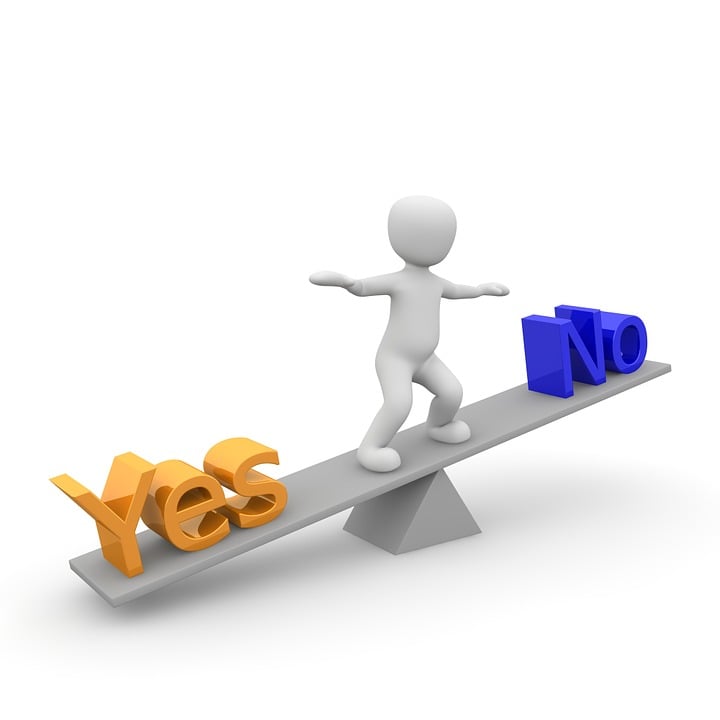 Part 1
Workshop

Internal workshop 
with ULiège librarians
Part 2
Survey

Survey results 
within the ULiège community
21
To be continued in the workshop…
22